Evaporation 

what is evaporation?


           Prepared By: T. Melanie
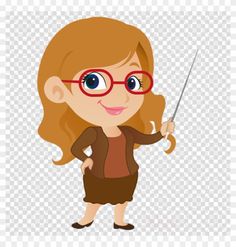 Let’s watch this!
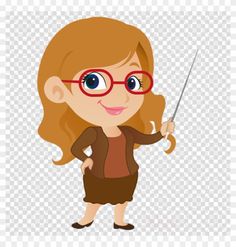 Evaporation- 	Please open your science book on page 139 to 140 you can see the definitions of the evaporation and an experiment about our topic.
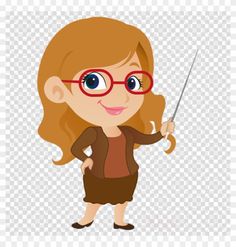 Lets try this!  Write you answer on your notebook.
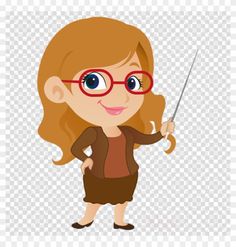 Amazing you did it !!!
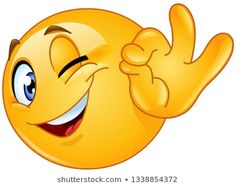 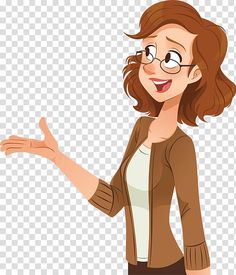